The Professionals
Chapter 2
For the exam, you do not have to read:**
Starting on p. 24 with Professional Organizations 

Page 25

There is nothing on the test about professional organizations except for what is on the PowerPoint 
I. PROFESSIONAL ORGANIZATIONS
II. Interdisciplinary Teams**
It is SO important to get along with our teams! How much they like you determines how much they cooperate with you, which has implications for the clients you serve

For example, if a teacher doesn’t like me, they might give me a lot of pushback about scheduling kids for therapy

If the school psychologist doesn’t like me, they might not show up to translate into Spanish to test children when they said they would
The most important people
Team members in schools
Private practice:
Hospital
Reflection--Please turn to the people next to you and spend 2-3 minutes discussing:**
How do you be likeable?

For example,  bring food/snacks to share occasionally
III. SPEECH-LANGUAGE PATHOLOGISTS
IV. AUDIOLOGISTS
For audiologists, employment opportunities are growing fast:
https://www.theguardian.com/society/2022/nov/15/one-billion-young-people-risk-hearing-loss-from-loud-music**
More than 1 billion teenagers and young adults worldwide may be at risk of hearing loss because of their use of headphones, earphones and earbuds and attendance at loud music venues, a study suggests.
An international team of researchers estimate that 24% of 12- to 34-year-olds are listening to music on personal listening devices at an “unsafe level”.
V. SPEECH-LANGUAGE PATHOLOGY ASSISTANTS (SLPAs)
VI. IMPACTS OF A PANDEMIC
Not on exam:**
Right now, my greatest life mission is services for young children (primarily those in under resourced areas) impacted by the pandemic

Statistics indicate that since 2020, speech and language delays in babies and young children have more than doubled

In some areas of the world like South Africa, children’s speech and language skills are more than 3 years behind
This is one reason (not on exam)
That I am soooo grateful for children’s books to distribute in the U.S. and overseas
VII. CULTURAL COMPETENCE
For example—Mainstream U.S. values:
Other mainstream U.S. values:
Mainstream U.S. values:
It is OK for older people to live in separate medical facilities

When partners get together, they should move out of their parents’ home and live on their own

The most successful people are those who are very busy and work hard

More money and possessions are a sign of success
Values continued:
But in different cultures:**
Does an older person or a child with a disability come from a culture where the family believes they must do everything for them?

This family may feel uncomfortable accepting help from professionals
Does the person come from a religion where a male therapist may not be alone in a room with a female patient?
Does the client come from a religion where they don’t believe in Western medicine and they don’t want antibiotics for their child with middle ear infections?
Developing Cultural Competence
To develop cultural competence, we can also:**
Be aware of our own values and beliefs

Ask students/patients/families to share with you

Learn some basic vocabulary in other languages

Attend churches, festivals, gatherings of other cultures
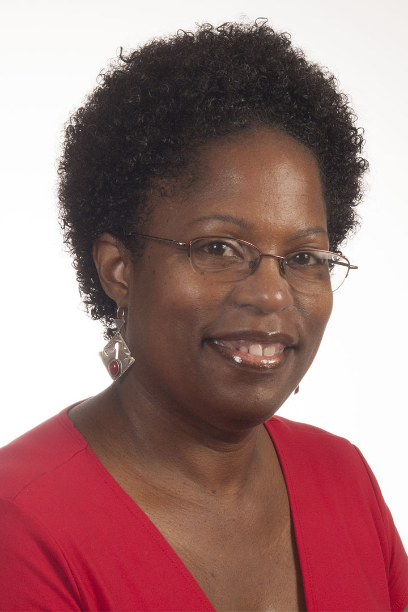 Hyter, Y.D., & Salas-Porvance, M.B. (2023). Culturally responsive practices in speech, language, and hearing sciences (2nd ed.). San Diego: Plural Publishing.
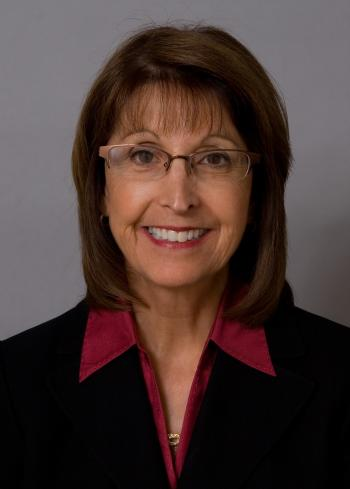 We will focus on providing equity and access to everyone, not just those who live in certain zip codes**
Equality means: (Hyter & Salas-Provance, 2023):
Equity means: (Hyter & Salas-Provance, 2023):
Hyter & Salas-Provance, 2023:**
We need to be aware of health equity as well

Health equity is the realization of the highest level of health for everyone, and we need to work hard to address health inequality (e.g., lack of health insurance) 

Health disparities are often associated with social, economic, and environmental disadvantages
Remember intersectionality**
The acknowledgement that everyone has their own unique experience of discrimination and oppression

We must consider everything and anything that can marginalize people…gender, physical ability, race, class, socioeconomic status, etc.
Help clients and families…
In this class, we will emphasize